別紙３　令和３年度スマートシティ関連事業応募様式
申請者情報
1
共通
スマートシティ関連事業への応募状況　【申請者名】
共通
2
【応募事業】　　※応募しない事業の行は削除すること
【関連事業応募・採択状況】　該当する事業に○をつけること
※1令和２年度までの施策名は「データ利活用型スマートシティ推進事業」
※2令和元年度の施策名は「新モビリティサービス推進事業」
概要　【申請者名】
共通
3
■ 事業のセールスポイント
　（提案の中で特に優れている点、それにより地域にどのような変化をもたらすかを簡潔に記載）
■関連事業全体の概要
位置図
■対象区域の概要
（名称、面積、人口等）

対象区域のビジョン
（目指すべき地域の姿）
スマートシティ戦略
共通※
4
地域の課題
※応募事業に関連のない場合は記載しなくても良い（詳細は別紙２参照）
※　提案内容に関する地域の課題について記載すること
スマートシティの目標(KPI)
※　個別の取組ごとではなく、取組の全体として評価
※　提案内容のうち、戦略に基づくスマートシティによる達成目標や、各目標に対する定量的な指標など、「スマートシティリファレンスアーキテクチャ」において「スマートシティ戦略」と整理されている事項について、ホワイトペーパー第３章を参照して記載すること
都市マネジメント
共通※
5
運営体制
※応募事業に関連のない場合は記載しなくても良い（詳細は別紙２参照）
※　提案者のみならず、補助事業の実施に関わる者については本様式に役割、責任を明記すること
※　協議会等の参画組織・団体も記入すること
※　提案内容のうち、地域の持続的な推進・運営のために必要となる機能・役割の抽出やプレーヤーの選定、ステークホルダーの管理（スマートシティ推進組織）について「スマートシティリファレンスアーキテクチャ」において「都市マネジメント」と整理されている事項について、ホワイトペーパー第５章を参照し、記載すること
【各主体の役割】
都市マネジメント
共通※
6
※応募事業に関連のない場合は記載しなくても良い（詳細は別紙２参照）
ビジネスモデル（費用分担等）
※社会実装した際に、持続可能な取組とするために工夫する点や公民で役割分担していることをモデル化して説明
※　提案内容のうち、ビジネスモデルの構築・実行や住民を巻き込んだ地域の運営・施策の提供（スマートシティビジネス）など、「スマートシティリファレンスアーキテクチャ」において「都市マネジメント」と整理されている事項について、ホワイトペーパー第５章を参照し、記載すること
スマートシティサービス・アセット
共通※
7
スマートシティサービス
※応募事業に関連のない場合は記載しなくても良い（詳細は別紙２参照）
※　提案内容のうち、都市OS上で管理され利用者に提供されるアプリなど、「スマートシティリファレンスアーキテクチャ」において「スマートシティサービス」と整理されている事項について、ホワイトペーパー第６章を参照し、記載すること
スマートシティアセット
※　提案内容のうち、都市OSが取得し得るデジタルなデータを生成するアセットなど、「スマートシティリファレンスアーキテクチャ」において「スマートシティアセット」と整理されている事項について、ホワイトペーパー第８章を参照し、記載すること
都市ＯＳ
共通※
8
都市ＯＳ（機能（サービス）、データ、データ連携、共通機能）
※　提案内容のうち、
①都市OS上の各種サービスと連携する機能やAPIの提供、用途に応じた認証方法の提供、都市OSと連携するサービスの管理や機能の組合せの提供（機能（サービス））、
②分散されたデータの仲介や都市OS上に保存・蓄積されたデータの管理（データ）、
③都市OSに接続するアセットの管理や制御の実行、インタフェースの管理（データ連携）、
④都市OSを防御するために必要なセキュリティ機能の提供、都市OSの運用に必要な監視・バックアップ・障害対策等の機能の提供（共通機能）
など、「スマートシティリファレンスアーキテクチャ」において「都市OS」と整理されている事項について、ホワイトペーパー第７章を参照し、記載すること
※応募事業に関連のない場合は記載しなくても良い（詳細は別紙２参照）
その他
共通※
9
関連法令、各地域でのルール・ガイドライン
※　提案内容のうち、スマートシティの関連法令（法令・条例）への対応や各地域でのルール・ガイドラインの策定、施策効果最大化のための制度の活用など、「スマートシティリファレンスアーキテクチャ」において「スマートシティルール」と整理されている事項について、ホワイトペーパー第４章を参照し、記載すること
　（特筆すべきものがあれば）
ＰＲポイント
※　ここまでの記載内容以外に、事業全体としてのＰＲポイントがあれば、記載すること。
※応募事業に関連のない場合は記載しなくても良い（詳細は別紙２参照）
スケジュール
共通
10
中長期スケジュール
※　実施地域における中長期の全体スケジュールを整理し記入してください。
（例）
12月：市庁舎完成
10月：〇〇事業完成
５月：国際イベント開催
実証
実装
実証
実装
実装
調査
実証
・
・
・
・
・
・
システム開発
運用開始
技術内容、未来技術の必要性・有効性
内閣府（地創）
11
１．技術内容（該当分野に〇、複数選択可）
２．地域の課題を解決するための未来技術の必要性・有効性
※地域の課題を解決するために未来技術を活用する必要性が高い取組であるかなど、未来技術の必要性・有効性
について記載すること
事業の創造性・横展開の可能性
内閣府（地創）
12
３．事業の創造性
※他の模範となるような取組、際立った創意工夫が見られる取組、過去の事例にはない特徴を有する取組、新しい視点・構想を有する取組であるかなど、事業の創造性について記載すること
４．横展開の可能性
※他の地域へ成果が広がることが期待できる取組であるかなど、横展開の可能性について記載すること
期待される効果・これまでの事業内容
内閣府（地創）
13
５．事業により期待される効果
※単に未来技術を導入するにとどまらず、実際に当該地域の住民等が継続的に利用することにより、地域における課題（地域経済の活性化も含む）の解決・改善が図られ、地方創生に寄与する事業であるかなど、期待される効果について記載すること
６．未来技術の社会実装に関するこれまでの事業内容
※これまでに地域の課題を解決するため、関係者等と連携しながら未来技術の社会実装に関連して取り組んだ事業の内容について記載すること
事業計画
内閣府（地創）
14
７．今後の事業計画
※令和７年度までの事業内容を『P４「地域の課題」』におけるそれぞれの課題に対応する形で記載すること
※実施計画は、年度ごとの計画を具体的に記載すること
※今後３年間で実装（一部でも可）を見込み、５年間で本格実装する（事業化され自走する）内容（姿・目標）について記載すること
支援を必要とする省庁・理由
内閣府（地創）
15
８．支援を必要とする省庁及びその理由
事業概要
内閣府（地創）
16
提案タイトル
背景・課題　※提案事業の目指す将来像、解決すべき課題をそれぞれ2行程度で簡潔に記載すること。
目指す
将来像
・
・
解決すべき課題
・
・
実装を目指す主な事業内容
※本格実装を目指す事業について、2～4行程度で簡潔に概要を記載すること。
　（事業内容の数に応じて、適宜枠の数を調整してください）
活用技術
○事業：〇〇〇
この部分には、事業イメージ図や、これまでの実証実験の写真などを掲載ください。
活用技術
○事業：〇〇〇
図・写真の下にはタイトルも記載
※内閣府地方創生推進事務局ＨＰに掲載の「未来技術社会実装事業（令和２年度選定）について（令和２年７月31日）」添付資料２を参照
（https://www.chisou.go.jp/tiiki/kinmirai/pdf/r2_m_sentei.pdf）し、記載すること。
事業名・提案者　【実施地域の市町村名】
総務省
17
注）１枚に収めること
提案者　【実施地域の市町村名】
総務省
18
【連絡担当者】
注）必要に応じ、適宜枚数を追加すること
事業概要
総務省
19
※公表資料として作成すること。
取組内容
図表
（任意）
※本事業で実施する取組を具体的に記載ください。
システム構成図
実施体制図
システム構成図（アセット層、データ層、都市ＯＳ層、サービス・アプリ層の関係が分かるもの）を記載ください。

※１　本事業以外で実施する部分を点線で囲むなど、可能な限り他の支援策や自己経費で実施したものと区別出来るように記載すること
※２　取組内容と整合性の取れた図を記載すること
関係するステークホルダーを含む実施体制図を記載ください。

※１　サービス事業者、ベンチャー企業、大学・高専等の研究教育機関及び市民など多様な主体が参画する場合は明確にすること。
注）１枚に収めること
システム構成図
総務省
20
※様式は参考。現時点で想定するシステム概要を可能な限り具体的に記載すること。
※５G又はAIを使う場合は、システム構成図にて関係性を示すこと。特に、使用目的が分かるよう記載すること。
※APIがREST/JSON以外の場合には、具体的に記載すること。
※データ連携基盤の機能は、スマートシティリファレンスアーキテクチャ ホワイトペーパーを参照し、記載すること。
※本事業以外で実施する部分を点線で囲むなど、可能な限り他の支援策や自己経費で実施したものと区別出来るように記載すること
サービス
タクシー
事業者
バス
事業者
システム保有者
【交通事業者●●】
システム保有者
【ヘルスケア事業者●●】
システム保有者
【小売事業者●●】
システム保有者
【宅配事業者●●】
システム保有者
【事業者●●】
●●省「R3●●交付金」を利用
MaaS
システム
ヘルスケア情報
システム
注文システム
配送支援
システム
●●
アプリ
API
API
API
API
API
その他の
データ連携基盤
（具体的に）
API
データ連携基盤
API
データ処理機能
（データ変換・データ受付・データ取得）
データ仲介機能
（データ蓄積・データ分散・イベント処理）
●●●●機能
●●●●機能
他都市（●市）の
データ連携基盤
API
API
●●●●機能
●●●●機能
蓄積方式
手入力
API
API
データ・
アセット
●●
データ
人流データ
提供システム
自治体河川
監視システム
バリアフリー
関連データ
●●
データ
システム保有者
【●●市】
システム保有者
【一社●●】
システム保有者
【●●通信事業者】
データ保有者
【●●団体】
データ保有者
【●●（株）】
LPWA
5G
水位センサ
（40か所）
水位カメラ
（10か所）
注）１枚に収めること
実施計画
総務省
21
総務省事業の目的・目標
１．事業の目的
＜地域の現状・課題＞
　○○○
＜事業の概要＞
　○○○
＜事業の目的・効果＞
　○○○
＜ニーズ調査の結果と事業に反映した内容＞
　○○○
※　地域が抱える課題、補助事業の最終的な目的及び補助事業完了後に想定される効果について分かりやすく記載すること。
※　また、実現する機能・サービスの利用意向等のニーズ調査の実施が必要。ニーズ調査の結果を踏まえた点も記載すること。もし、ニーズ調査が未実施の場合には、事業開始後１ヶ月程度までにはニーズ調査を完了し、事業に適切に反映させること。
※　その他アピールすべき項目があれば記載すること。
 
 
２．達成目標
　○○○
※　補助事業で達成すべき目標を可能な限り明確かつ定量的に表に記載すること。また、実現する機能・サービス等の利用状況を把握可能な指標と、その指標に関する事業実施年度及び事業終了後５年間の達成目標も記載すること。
図
（任意）
注）１枚に収めること
実施計画
総務省
22
構築する都市ＯＳ（データ連携基盤等）
＜構築する都市OSの種類＞
　○○○
※　都市OSの種類（製品名、サービス名、スクラッチ開発など）を記載して下さい。
＜予定しているベンダー候補＞
　○○○（理由：）
※　事業者の候補を候補とした理由も記載して下さい。
＜運用体制＞
　所有者：○○○
　運営者：○○○
　保守管理者：○○○
　その他
※　データ連携基盤をどのように運用していくのか詳細かつ具体的に記載すること。
＜予定コストとマネタイズ＞
　イニシャルコスト：○○○円
　ランニングコスト：○○○円
　マネタイズの手法：○○○
※　（事業費全体ではなく）都市OSに限ったイニシャルコスト及びランニングコストの金額と、どのようにマネタイズを実施するのか記載して下さい。
＜● ● ＞
　○○○


※　どのような機能・サービスを実現するデータ連携基盤を構築するのか等を詳細かつ具体的に記載すること。
※　データ連携基盤を構築する前に、データ連携基盤に求められている機能について、ニーズ調査を実施する必要がある。その結果を踏まえて、構築するデータ連携基盤の仕様を定めること。
※　「IT調達に係る国の物品等又は役務の調達方針及び調達手続に関する申合せ」（2018年12月10日関係省庁申合せ）等に留意し、サプライチェーンリスク対応を含む十分なサイバーセキュリティ対策を講ずること。

！注意点！
　総務省 「データ連携促進型スマートシティ推進事業」は、データ連携基盤（都市OS）及びソリューションの実装に対する補助を行うものであることに留意すること（実証事業ではない）。また、本事業で構築したデータ連携基盤及びソリューションは最低５年間は運営し続ける必要がある。
図
（任意）
注）１枚に収めること
実施計画
総務省
23
活用するデータとサービス
【データ・サービス相関表】
記載例
※　どの分野のどのようなデータを収集・分析等を行った上で、どういったサービスに活用するのか、具体的に記載すること。　なお、令和４年度以降の予定を記載する場合には、その旨が分かるよう記載すること。
※　分野横断的にデータを利用するサービスを展開する場合は、その詳細を記載すること。（加点評価する）
【分野の一覧】
①防災、②セキュリティ・見守り、③インフラ維持管理、④都市計画・整備、⑤観光・地域活性化、⑥交通・モビリティ、⑦物流、⑧健康・医療、⑨農林水産業、⑩環境・エネルギー、⑪教育、⑫行政、⑬支払い、⑭コロナ対策、⑮その他

【区分の一覧】
①オープンデータ、 （以下オープンデータ以外の） ②パーソナルデータ（個人情報）、③パーソナルデータ（匿名加工情報等）、④非パーソナルデータ
Ａセンシングデータ、Ｂ購買情報、Ｃ地理空間データ、Ｄその他（手入力など）
注）必要に応じ、適宜枚数を追加すること
実施計画
総務省
24
活用するデータとサービス
【具体的なサービス等の詳細】
１．（例）ドローン宅配
　○○○
図表
（任意）
※　サービス等の内容を具体的に記載すること。なお、都市OSとの関係性についても明確に記載すること。
※　個人情報等機密性の高い情報等をどのようなセキュリティポリシーに従って取り扱うか、セキュリティポリシー等の所管部局・部署と十分に協議をしたか、外部委託を行う場合を含めて必要な情報セキュリティ対策が講じられているかなどを詳細かつ具体的に記載すること。
　※　先端技術（5G、AI等）を用いる場合は、その詳細を記載すること。（加点評価する）
注）必要に応じ、適宜枚数を追加すること
要件適合性
総務省
25
（１）「適合性」
注）必要に応じ、図表を追加すること
要件適合性
総務省
26
（１）「適合性」
注）必要に応じ、図表を追加すること
図表
（任意）
要件適合性
総務省
27
（２）「具体性・実行性」
注）必要に応じ、図表を追加すること
要件適合性
総務省
28
（３）「継続性」
注）必要に応じ、図表を追加すること
表
（任意）
要件適合性
総務省
29
（４）「汎用性・発展性」
注）必要に応じ、図表を追加すること
図表
（任意）
要件適合性
総務省
30
（４）「汎用性・発展性」
注）必要に応じ、図表を追加すること
要件適合性
総務省
31
（５）「先進性」
注）必要に応じ、図表を追加すること
図表
（任意）
要件適合性
総務省
32
（６）「その他」
注）必要に応じ、図表を追加すること
※公募開始時点は意見募集中のもの
図表
（任意）
要件適合性
総務省
33
（６）「その他」
注）必要に応じ、図表を追加すること
図表
（任意）
事業スケジュール
総務省
34
事業スケジュール
※　事業ごとに各実施項目の手順が分かるように整理し記入してください。
（例）
１．全体計画作成・調査
２．設計
３．構築
４．稼働（実装）
１．全体計画作成・調査
２．設計
３．構築
４．稼働（実装）
１．全体計画作成・調査
２．設計
３．構築
４．稼働（実装）
！注意点！
　総務省 「データ連携促進型スマートシティ推進事業」は、データ連携基盤（都市OS）及びソリューションの実装に対する補助を行うものであることに留意すること（実証事業ではない）。また、本事業で構築したデータ連携基盤及びソリューションは最低５年間は運営し続ける必要がある。
　継続して運用しない場合、補助金の返還を求める可能性もあることも留意すること。
注）１枚に収めること
実施計画書
総務省
35
≪注意事項≫
（※１）「Ⅰ．物品費」及び「Ⅳ．１．外注費」については根拠となる見積書を添付すること。
（※２）提案者が地方公共団体の場合、事業担当者及び事業補助者の人件費は計上できない。
（※３）人件費を積算に含む場合、時間単価は、各事業担当者・事業補助者ごとの健康保険等級等を元に、別紙の人件費標準単価表に基づき積算すること。
（※３）提案者が地方公共団体の場合、地方公共団体職員の旅費は計上できない。
（※４）提案者が地方公共団体の場合、一般管理費は計上できない。
スマートシティセキュリティガイドライン導入チェックシート
総務省
36
カテゴリ１　ガバナンス
スマートシティセキュリティガイドライン導入チェックシート
総務省
37
カテゴリ2　サービス
スマートシティセキュリティガイドライン導入チェックシート
総務省
38
カテゴリ3　都市OS
スマートシティセキュリティガイドライン導入チェックシート
総務省
39
カテゴリ4　アセット
スマートシティセキュリティガイドライン導入チェックシート
総務省
40
スマートシティ特有のセキュリティ対策
申請者概要説明書（民間事業者等の場合のみ）
総務省
41
（１）申請者の概要
（２）株主構成
（備考）
１．定款、登記簿抄本を添付すること。
２．行が不足する場合は、適宜、増やすなどをして表を作成すること。
申請者概要説明書（民間事業者等の場合のみ）
総務省
42
（３）経営状況表
（備考）
１．本資料は、過去３期の財務諸表により作成すること。
２．金額は、百円の位を四捨五入して千円単位で記入すること。率は、小数第２位を四捨五入して小数第１位まで記載すること。
３．直近３ヶ年の貸借対照表、損益計算書を添付すること。
４．創業後間もない企業は将来３期の経営状況表を作成すること。
５．本表での売上高は、本業による営業収益に、その他の営業収益が加算されたものをいう。
申請者概要説明書（民間事業者等の場合のみ）
総務省
43
（４）財務状況、直近の売上状況及び見通し
※「（３）経営状況表」や添付した「貸借対照表」及び「損益計算書」において、債務超過や負債・赤字が大きい場合は今後の対処方針を記載すること
（５）事業に関連する都道府県又は市町村との関係
※当該都道府県又は市町村との間で、出資、包括連携協定又はコンソーシアム組成等によりガバナンスが確立されていることについて記載すること
申請者概要説明書（民間事業者等の場合のみ）
総務省
44
（６）資金調達内訳
（７）補助金相当額
注）補助金の支払いは、原則補助事業終了後の精算払いとなるため、補助事業実施期間中、補助金相当分の資金を確保する必要がある。
45
●●事業/●●MaaSプロジェクト　（●●県　●●市）
経済産業省
実験予算　約x,xxx万円
(内　本事業負担額　約x,xxx万円)
令和３年度「地域新MaaS創出推進事業」企画提案書

※申請事業の概要をご記入ください
提案内容
経済産業省
46
1ページで記載
【テーマ】（1つのみに●をしてください）
＊複数テーマへの応募を希望する場合は、応募テーマごとに申請書様式一式を作成ください
＊モビリティ関連データを活用しながらテーマ（A）～（D）の内容に取り組む場合は、テーマ（E）ではなく（A）～（D）を選択してください
【実験フィールド】
【想定利用者】
提案内容
経済産業省
47
＊公募要領の「別添１　企画提案書に記載すべき項目」に留意しつつ、提案内容に対するそれぞれの概略を簡潔に記載してください。詳細については、後半に記載いただけるページがあります。
＊提案可能な内容がない場合には、空欄でも構いません。
次ページと併せて
2ページで記載
提案内容
経済産業省
48
＊公募要領の「別添１　企画提案書に記載すべき項目」に留意しつつ、提案内容に対するそれぞれの概略を簡潔に記載してください。詳細については、後半に記載いただけるページがあります。
＊提案可能な内容がない場合には、空欄でも構いません。
前ページと併せて
2ページで記載
（参考資料）募集要領　別添１
経済産業省
49
【企画提案書に記載すべき項目】
提案内容（補足資料）
経済産業省
50
2ページ以内で記載
【事業目的への適合性】
＊前述いただいた上記審査基準に対する各記載項目について、補足資料として図表や説明等のエビデンスがある場合は、簡潔に記載してください。
＊各審査基準について、指定ページ数の範囲内で、申請者の記載しやすい構成で自由に記載ください。
提案内容（補足資料）
経済産業省
51
2ページ以内で記載
【内容の高度性】
＊前述いただいた上記審査基準に対する各記載項目について、補足資料として図表や説明等のエビデンスがある場合は、簡潔に記載してください。
＊各審査基準について、指定ページ数の範囲内で、申請者の記載しやすい構成で自由に記載ください。
提案内容（補足資料）
経済産業省
52
2ページ以内で記載
【内容の具体性】
＊前述いただいた上記審査基準に対する各記載項目について、補足資料として図表や説明等のエビデンスがある場合は、簡潔に記載してください。
＊各審査基準について、指定ページ数の範囲内で、申請者の記載しやすい構成で自由に記載ください。
提案内容（補足資料）
経済産業省
53
5ページ以内で記載
【その他】
＊前述いただいた上記審査基準に対する各記載項目について、補足資料として図表や説明等のエビデンスがある場合は、簡潔に記載してください。
＊各審査基準について、指定ページ数の範囲内で、申請者の記載しやすい構成で自由に記載ください。
事業実績
経済産業省
54
1ページで記載
＊類似事業の実績があれば、記載してください
スケジュール
経済産業省
55
1ページで記載
＊提案内容の進め方の詳細が分かるように記入ください。

（例）
実施体制
経済産業省
56
1ページで記載
【全体スキーム図】
＊提案事業者以外に本事業に関わる主体（自治体、事業者、学識有識者等）が存在する場合には、主体名及び役割（本事業及び新しいモビリティサービス社会実装時）を明記した全体スキーム図を明記すること。
全体スキーム図
実施体制
経済産業省
57
1ページで記載
＊再委託を行う場合は、再委託先の名称、業務内容及び業務範囲を明記すること（事業全体の企画及び立案並びに根幹に関わる執行管理について、再委託をすることはできない）。
＊事業費総額に対する再委託費の割合が５０％を超える場合は、相当な理由がわかる内容（募集要領の別添4「再委託費率が５０％を超える理由書」を作成し提出すること）。
※グループ企業(委託事業事務処理マニュアル３ページに記載のグループ企業をいう。)との取引であることのみを選定理由とする再委託（再々委託及びそれ以下の委託を含む）は認めない。
【再委託先情報】
実施体制
経済産業省
58
1ページで記載
【業務従事者に関する情報】
【情報管理体制】
＊受託者の情報管理体制がわかる「情報管理体制図」、情報を取扱う者の氏名、住所、生年月日、所属部署、役職等がわかる「情報取扱者名簿」を契約時に提出することを確約すること。（募集要領の別添5にて提示）
事業費
経済産業省
59
【経費額内訳表】
1ページで記載
※記載している費目は例示。募集要領９．（１）経費の区分に応じて必要経費を記載すること。
その他
経済産業省
60
1ページで記載
【その他申請状況】
＊他の補助金や委託事業等、重複して申請しているもの等があればその内容を記載してください
【ワーク・ライフ・バランス等推進企業に関する認定等の状況】
＊女性活躍推進法に基づく認定（えるぼし認定企業・プラチナえるぼし認定企業。労働時間等の働き方に係る基準は満たすことが必要。）、次世代育成支援対策推進法に基づく認定（くるみん認定企業・プラチナくるみん認定企業）又は青少年の雇用の促進等に関する法律に基づく認定（ユースエール認定企業）の状況
＊女性活躍推進法第８条に基づく一般事業主行動計画（計画期間が満了していないものに限る。）の策定状況（常時雇用する労働者の数が300人以下の事業主に限る。）
社会実装するMaaS事業の概要
【事業名】
国土交通省総政局
61
※本ページは事業採択後公表を予定しています
（事業の概要を記載）
※作成時には、「https://www.mlit.go.jp/sogoseisaku/transport/sosei_transport_tk_000160.html」に掲載の概要も
　参考にしていただき、ご記載ください。
取組イメージ
MaaSを通じて提供するサービスのイメージ
評価指標
今後の方向性
提案者
国土交通省総政局
62
※以下の各ページにおいて、斜体の注意書き・記入例は、申請書に書き込む必要はありません。
※全ての項目を記入の上提出して下さい。
○○○○年○月○○日作成
事業の推進体制
国土交通省総政局
63
※以下の項目について、２枚以内で自由に記載してください。文字のほか、図やイラストを用いても構いません。
（１）協議会の運営
※組織体制、開催頻度等の運営方針が分かる内容を記載してください。
（２）協議会の構成員以外の者との協調・連携
※協議会以外の者とも広く協調・連携する方針であれば、その旨を記載してください。
（３）活性化法に基づく新モビリティサービス協議会の設定意向の有無
地域課題
国土交通省総政局
64
※以下の項目について、２枚以内で自由に記載してください。文字のほか、図やイラストを用いても構いません。
（１）MaaSの提供により解決したい課題の内容
※地域で発生している課題を記入してください。
（２）課題を引き起こしている要因
※上記の課題を引き起こしている要因を記入してください。
（３）課題を解決するための対応策
※上記の課題を解決するための対応策などを記入してください。
地域の移動ニーズ
国土交通省総政局
65
※以下の項目について、２枚以内で自由に記載してください。文字のほか、図やイラストを用いても構いません。
（１）地域における移動ニーズ
※地域における住民や来訪者における移動ニーズを記入してください。
（２）移動ニーズを満たすために提供されている又は提供予定の交通手段
※上記の移動ニーズに対応するために提供される交通手段について具体的に記入してください。
関連する計画・取組との関係
国土交通省総政局
66
※地域公共交通計画等との関連性、整合性　（それら計画と、本事業の実施により実現を目指す姿が共有されているか）、
　関連する取組として、これまで行ってきたもの、今後行う予定があるものについて記入してください。
各種計画との関係
活性化法に基づく新モビリティサービス事業計画の設定意向
あり　／　なし
※どちらかに○
関連する取組
※過去に実施した社会実験の他、国の支援対象以外の地域独自の取り組み、まちづくり施策との連携など、本実験に関連する取組について記入して下さい。
事業内容
国土交通省総政局
67
※以下の項目について、「（参考）事業要件・評価のポイント①②」スライドも踏まえ、
　５枚以内で自由に記載してください。文字のほか、図やイラストを用いても構いません。
（１）サービス開始時期
（２）事業エリア
（３）連携する交通手段　　※連携する交通手段は漏れなく記載すること。
（４）連携する交通分野以外のサービス　　※連携するサービスは漏れなく記載すること。
（５）提供するサービスの内容及び手段
（６）利用料金
（７）事業を通じて期待する行動変容
（８）先進的な技術の導入
（９）プロモーション施策
（１０）その他
データ連携・利活用
国土交通省総政局
68
※以下の項目について、「（参考）事業要件・評価のポイント①②」スライドも踏まえ、
　２枚以内で自由に記載してください。文字のほか、図やイラストを用いても構いません。
（１）本事業における、複数の事業者間のデータ連携方法
（２）連携するデータの公開範囲　　
　　※連携したデータをどの範囲までオープンにする予定かを記載してください。
①公共交通等関連データ
②MaaS予約・決済データ
③移動関連データ
④関連分野データ
（３）他分野・他地域との連携及びその方法
（４）得られるデータを利活用した取組
（５）MaaS関連データの連携に関するガイドラインver2.0への準拠予定
あり　／　なし
※どちらかに○
（参考）事業要件・評価のポイント①
国土交通省総政局
69
（参考）事業要件・評価のポイント②
国土交通省総政局
70
評価指標、目標など
国土交通省総政局
71
地域課題に応じた定量的指標
統一的・横断的な定量的指標
評価指標、目標など 【記入例】
国土交通省総政局
72
※提出時にはページごと削除して構いません。
地域課題に応じた定量的指標
統一的・横断的な定量的指標
スケジュール①
国土交通省総政局
73
事業スケジュール
※事業開始にあたって必要な各プロセスの手順が分かるように整理し記入してください。
※必ずしも以下の様式・項目例による必要はありません。

（例）
全体計画作成・調査
協議会開催
協議会開催
１．仕様検討
２．設計
３．構築
４．稼働（実装）
商品設計
サービス提供
協議会開催
サービスイン
スケジュール②
国土交通省総政局
74
中長期スケジュール
※サービスの拡充、実施エリアの拡大、他地域への展開等について、想定している内容を記入してください。
※必ずしも以下の様式・項目例による必要はありません。
※様式No.10と重複する内容があっても構いません。

（例）
○月：〇〇事業完成
○月：△△駅開業予定
実装
実装
システム拡張
システム拡張
調査
実装
・
・
・
・
・
・
システム開発
運用開始
予算計画
国土交通省総政局
75
（全て単位：千円）
※１ 経費の区分は、以下のいずれに当てはまるかをご記載ください。　　提出時は、赤字補足部分は削除していただいてかまいません。
　　 （地域公共交通確保維持改善事業（新モビリティサービス推進事業）実施要領を参照。）
　①連携基盤システムの購入・開発費、②既存の連携基盤システムの機能拡張に係るシステムの改修費、③連携基盤システムの利用料（補助対象事業の
　完了日までに限る。）、④連携基盤システム導入に伴う導入設定、マニュアル作成費、研修実施に係る費用、⑤連携基盤システムのセキュリティ対策費、
　⑥連携基盤システムを利用したキャッシュレス決済端末及び混雑情報（予測を含む。）を提供するために必要な機器の導入費用、⑦交通分野以外のサービスにおける
　キャッシュレス決済端末及び混雑情報（予測を含む。）を提供するために必要な機器の設置に係る導入費用、⑧連携基盤システムの導入が地域にもたらす効果や
　課題を地域で把握するための調査に要する費用
※２ 行数は必要に応じて、増減させてかまいません。
事業スキーム
国土交通省総政局
76
※契約関係、資金の流れ、補助対象経費、などの事業スキーム図を示してください。
（記載例）
国土交通省
補助金交付
○○システム改修費
2,000千円
○○機器導入費
2,500千円
※補助対象経費外
※補助対象経費
（国土交通省）
￥
￥
○○MaaS推進協議会
（申請者）
￥
○○機器
納品
XXシステム改修、納品
○○システム開発、納品
□□システム購入費
10,000千円（国費）
※補助対象経費（経済産業省）
□□株式会社
（観光事業者）
株式会社XX
（混雑情報提供
システム開発事業者）
○○株式会社
（○○システム
開発事業者）
○○事業実行計画
国土交通省都市局
77
■本実行計画の概要　（どのような技術を用いて、いつまでに何を行うかを簡潔に記載）
・図を用いて、実行計画の解説を記載
・街の課題と解決方法を記載
・デフォルメされていてもかまわないので、実際のまちのうえに、それぞれの取組がどのように関連性をもっているのかわかるように表現
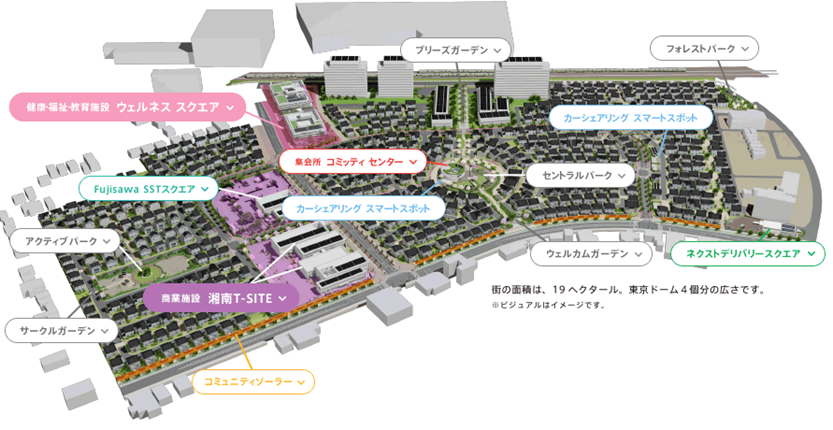 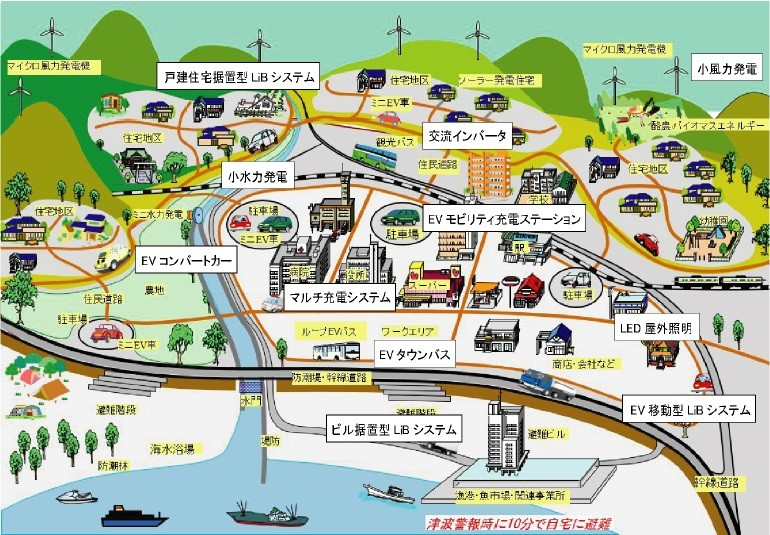 IMAGE
実証実験の取組内容：○○事業
国土交通省都市局
78
※実装に向けた課題解決のために本実証実験で実証したい仮説、仮説の検証に必要な実証実験の具体的な内容（対象分野、関係者、全体像との関係、先進性等）、検証方法、実施時期、金額規模について記載。
※「スマートシティ実証調査」（国土交通省都市局：令和３年度　２．２億円）による支援に採択されなかった場合に、計画改訂・社会実装に向けた助言等の支援(ハンズオン支援)を希望しない場合は、その旨を記載。
導入技術：○○事業
国土交通省都市局
79
※スマートシティ実現に導入される技術に関して、先進性や汎用性・発展性の観点等を踏まえて、説明
実証実験により得られる知見：○○事業
国土交通省都市局
80
※仮説の検証より得られる他都市に展開可能な一般化された知見、実装に向けた展開について記載
プロジェクトの事業費：○○事業
国土交通省都市局
81
※実証実験の事業費及びその他のスマートシティに関連するプロジェクトの事業費を記載
※プロジェクト事業費の内訳として国等からの補助を想定している事業費とコンソーシアム単独負担の事業費を明記
※本項目は評価の対象外
スケジュール：○○事業
国土交通省都市局
82
※当実証実験に関する今年度のスケジュール（短期的）及び実証実験後から実装までの具体的なスケジュールを記載（遅くとも令和7年度までに社会実装）
関連する取組：○○事業
国土交通省都市局
83
※リビングラボ等の市民・企業を巻き込む取組、スマートシティを担う人材育成を図る取組等がある場合に記載